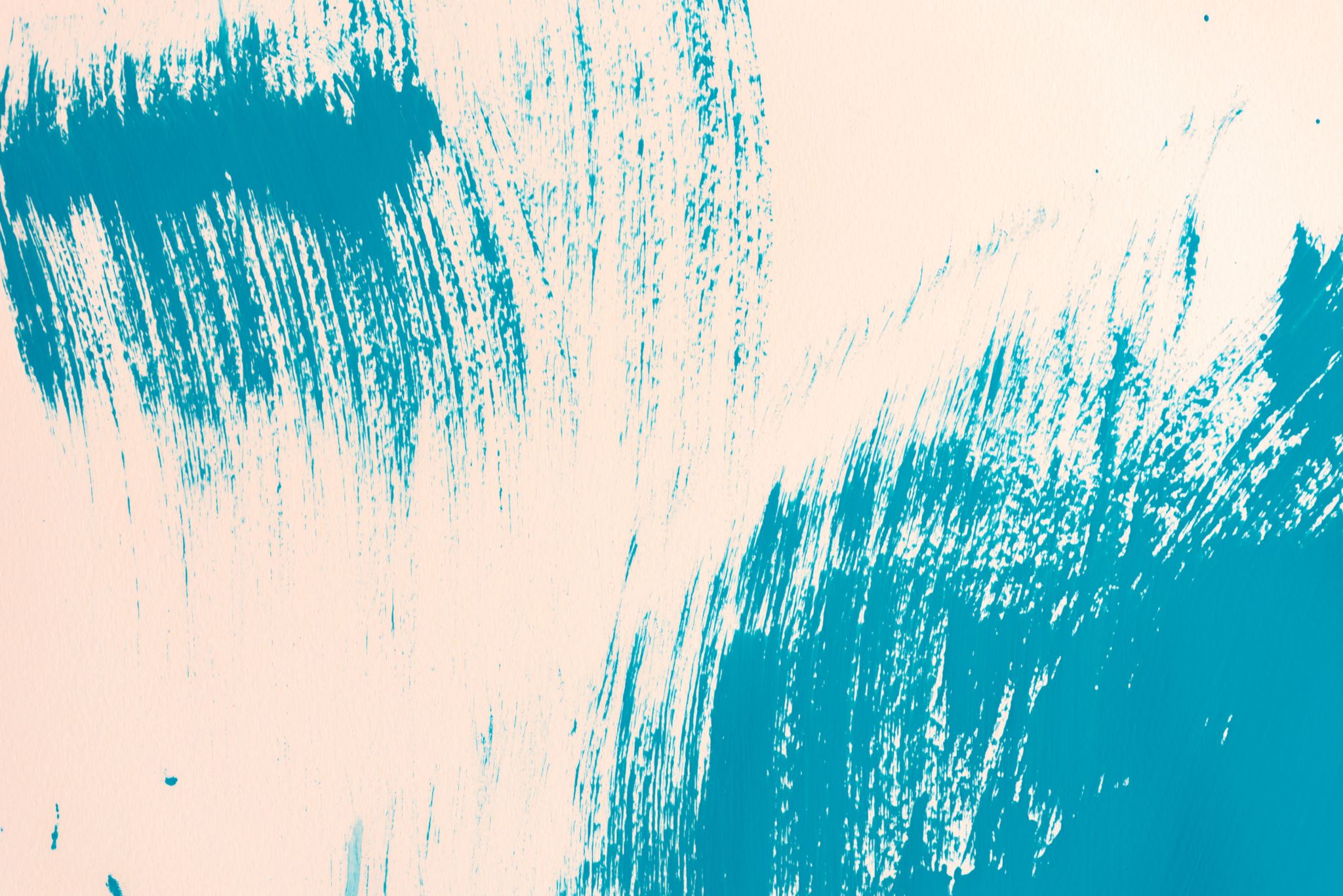 Global Change Agents Creed
I am a Global Change Agent 
I am on earth on a mission 
I am made for a purpose for such a time as this 
I am a child of the Almighty God 
My Father is King and I am royalty
I have all I need to carry out my assignment here on earth
I am His delight 
I am the light of the world 
The salt that seasons the earth
I am helped always by God 
I am never alone 
My angels protect me always 
Lines fall for me in pleasant places as I have more than enough 
I am a trailblazer 
I am smart, I am intelligent 
I am awesome 
I am a wonder to my generation 
Because I am of God